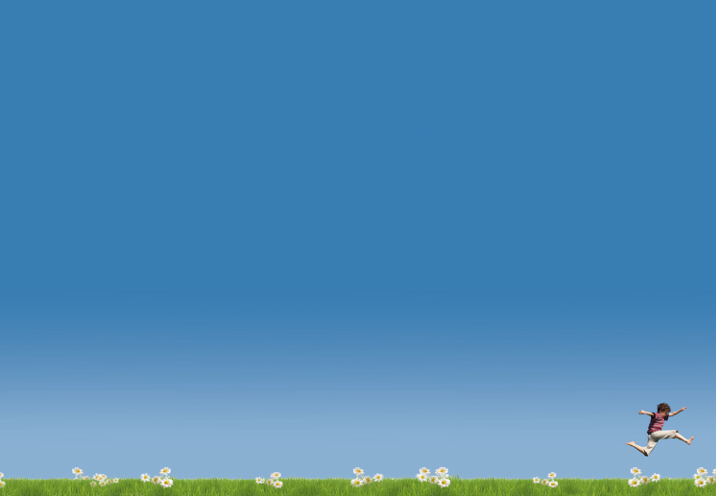 МАТЕМАТИКА3. РАЗРЕД
Множење и дијељење бројем 10
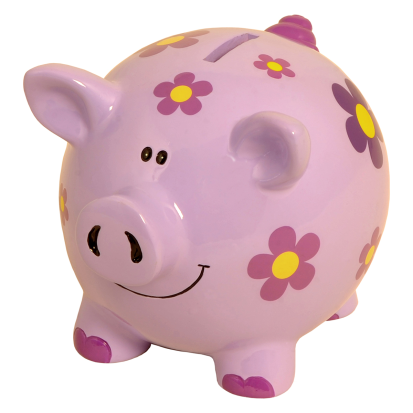 Јована жели да мами купи поклон за рођендан . 
Тата јој сваки дан даје 10 КМ да их убаци у касицу.Колико ће новца сакупити за 7 дана?
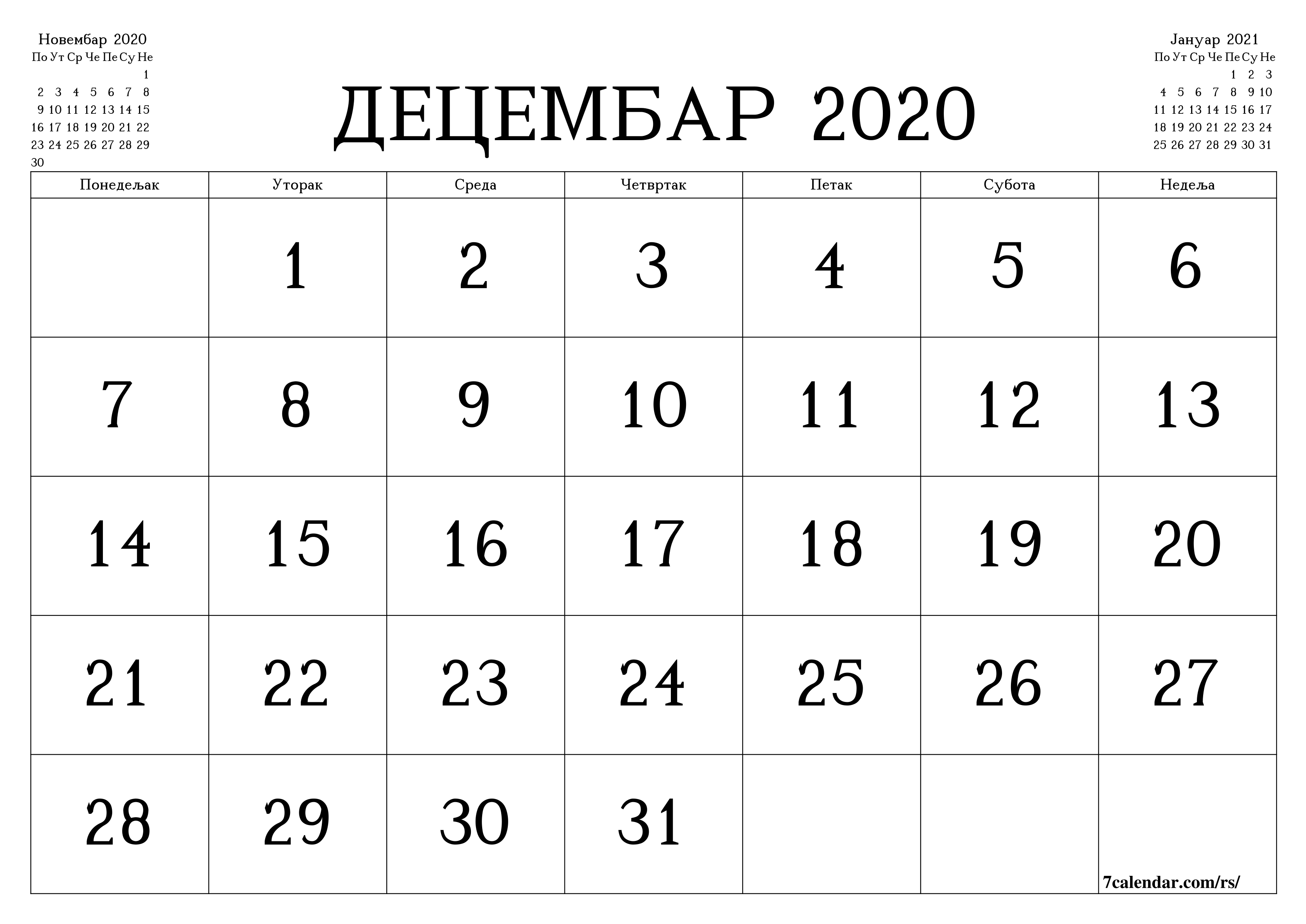 седмица = 7 дана
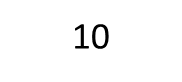 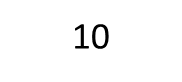 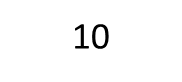 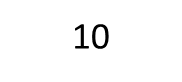 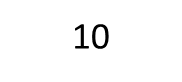 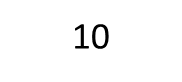 10
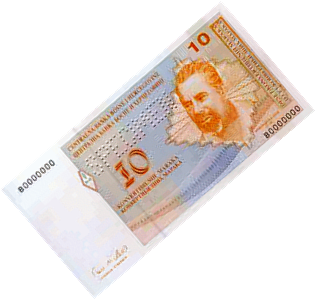 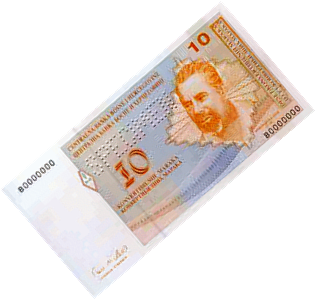 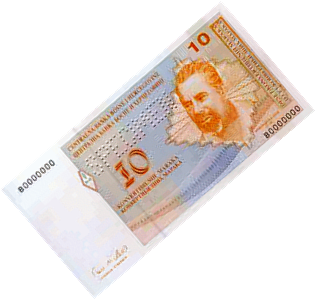 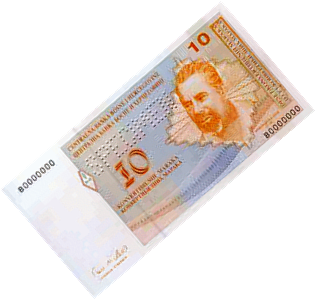 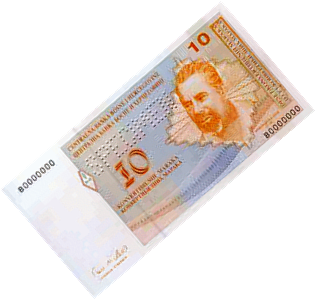 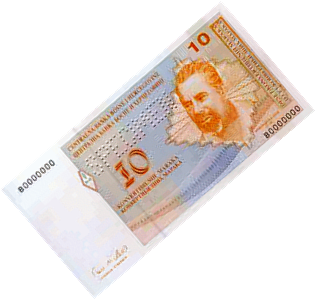 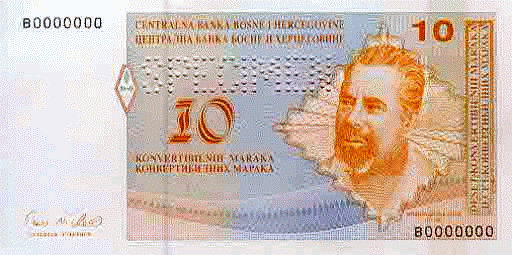 Рачунамо сабирањем:
10 + 10 + 10 + 10 + 10 + 10 +10  = 70 
Рачунамо множењем:
•  10  = 70
Одговор: За седам дана Јована може уштедјети 70 КМ.
Таблица множења бројем 10
1 ● 10 = 10
2 ● 10 = 20 
3 ● 10 = 30 
4 ●10 = 40 
5 ● 10 = 50
6 ● 10 = 60 
7 ●  10 = 70 
8 ● 10 = 80 
9 ● 10 = 90
10 ● 10 = 100
З А П А М Т И !
2. Јована је скупила доста новца и мами је купила поклон. Нешто новца јој је остало па је одлучила да купи бомбоне и подијели их са својих 10 другарица. Избројала је бомбоне и имала их је укупно 30. Како ће Јована равномјерно подијелити бомбоне?
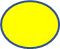 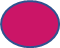 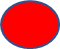 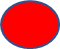 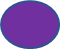 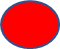 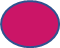 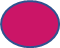 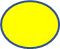 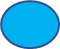 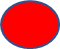 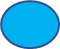 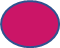 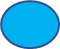 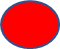 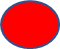 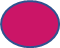 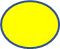 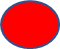 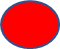 Одузимање: 30 – 10 = 20                             
                        20 – 10 = 10 
                        10 – 10 = 0           
Дијељење:     30 : 10 = 3 
Одговор : Свака дјевојчица је добила по 3 бомбона.
●  10     30
40 :
=
=
4
9  •
90
=
=
: 10
9
=10
=
70
7  •
100:
Задаци за самосталан рад:
Нацртај                                попуни                                           празна поља